Retningslinjer for fusk
Sebastian Tørnvall Andersen
Det samfunnsvitenskapelige fakultet
29. februar 2024
[Speaker Notes: Thank you for inviting me!]
Hvorfor følge opp fusk?
Universiteter og høyskoler skal sørge for at kandidatenes kunnskaper og ferdigheter blir prøvet og vurdert på en upartisk og faglig betryggende måte. Univl. § 3-9 (1) første punktum. 

Det er i fire hensyn som ligger bak fuskereglene
Samfunnsansvar, hvor vi må tilstrebe en høy faglig og etisk standard
Beskytte oss mot uønsket adferd
Sørge for en vurderingsordning som kan gi arbeidsgivere og andre et grunnlag for utvelgelse. Sikre et godt rykte. 
Vårt ansvar overfor studentene. Det vil være urettferdig overfor de som oppnår sine karakterer på ærlig måte om man ikke følger opp fusk.
Side 2
[Speaker Notes: Det er i hovedsak fire hensyn som ligger bak fuskereglene og institusjonenes plikt til å følge opp fuskekontrollen. 
Det ene er det generelle samfunnsansvar, hvoretter høyskoler og universiteter må tilstrebe en høy faglig og etisk standard. 
For det andre må lærestedene kunne beskytte seg mot ønskede elementer. 
For det tredje plikter institusjonene å sørge for en evalueringsordning som kan gi arbeidsgivere og andre et grunnlag for utvelgelse. 
For det fjerde har institusjonen et ansvar overfor studentene. Det vil være urettferdig overfor de som oppnår sine karakterer på ærlig måte, dersom institusjonen ser gjennom fingrene med fusk. Rykter om utbredt fusk ved en institusjon sprer seg fort, og kan redusere verdien av studentenes vitnemål.]
Dagens regler om fusk
Dagens regler bygger på universitets- og høyskoleloven 
De felles reglene ble sist gjennomgått i 2021 
Dagens regler og informasjon består av følgende:
Bestemmelser i UiOs studie- og eksamensforskrift 
Studentrettet informasjon om hhv. kildebruk/sitering og fusk
Felles rutine for saksbehandlingen av fuskesaker.
Forskriften eller rutinene omtaler ikke kunstig intelligens, men det ble tatt inn på den studentrettede nettsiden i 2023 – og tatt ut igjen i 2024.
Side 3
Studie- og eksamensforskriften
§ 7-6 Krav til en eksamenskandidat mht. trekk, tilrettelegging og forfall til eksamen
En eksamenskandidat må gjøre seg kjent med hvilke hjelpemidler som kan benyttes til den enkelte eksamen, den ordningen for kontroll av hjelpemidler som gjelder for den enkelte eksamen og hva som anses som fusk/forsøk på fusk i tilknytning til bruk av hjelpemidler eller kilder for den enkelte eksamen. Eksamenskandidaten kan mistenkes for fusk/forsøk på fusk hvis kandidaten for eksempel: 
lar være å gi opplysninger om kilder eller oppgir fiktive kilder
lar være å gi opplysninger om gjenbruk av eget tidligere arbeid
gir inntrykk av at besvarelsen er mer selvstendig enn den faktisk er
har tilgang til/bruker hjelpemidler som ikke er tillatt 
samarbeider med andre på måter som ikke er tillatt 
leverer samme besvarelse ved flere eksamener uten at det er tillatt 
har urettmessig tilgang til eksamensmaterialet utenom eksamen
Side 4
Studie- og eksamensforskriften
§ 4-4 Obligatorisk aktivitet
(6): Obligatoriske aktiviteter er omfattet av bestemmelsene om fusk i uh-loven av 1. april 2005 nr. 15, jf. § 4-7 og § 4-8 tredje ledd. Denne forskriften § 5-7 fjerde ledd og § 7-6 sjette ledd gjelder så langt de passer også for obligatoriske aktiviteter.
§ 5-7 Gjennomføring av eksamen
(4) Fakultetet skal gi studentene informasjon om tillatt bruk av hjelpemidler og kilder ved eksamen, og om fakultetets kontrollordninger for hjelpemidler og kilder, slik at studentene vet hvordan de skal forholde seg for ikke å bli mistenkt for fusk/forsøk på fusk.
Side 5
Saker behandlet 2019-2023
Side 6
[Speaker Notes: Hva forteller tallene? 
Merk: Tallene er basert på hvilket år saken ble mottatt av fakultetet og ikke nødvendigvis hvilket semester eksamen ble avlagt.]
Saker per enhet 2019-2023
Side 7
[Speaker Notes: Si litt om tall, bacheo, master type sak osv.]
Mistanke om fusk
Ved mistanke om fusk skal sensor varsle instituttet og gi en oppsummering av mistanken med relevant dokumentasjon vedlagt.
Det skal være en lav terskel for å kontakte instituttet ved mistanke om fusk.
Studentene har et høyt aktsomhetskrav og er selv ansvarlige for å kjenne til reglene om lovlige hjelpemidler og kildebruk under eksamen.
Studiererfaring, som f.eks. at studenten er ny i høyere utdanning, kan være en formildende omstendighet, men terskelen for å vurdere dette som formildende er høy.
Det kan være relevant å vurdere helheten av en besvarelse for å se etter avvik i faglig nivå, språk mm. 
Fakultetet starter behandling ved fusk på skoleeksamen. Instituttet starter ved fusk på andre eksamensformer.
Se saksbehandling i fuskesaker og behandling av mistanke om fusk ved SV
Side 8
Sensur
Institutt
Fakultet
Nemnd
Studenten leverer en semesteroppgave i Inspera
Side 9
[Speaker Notes: Studenten har forklart at ulike personlige forhold spilte inn og at det førte til at hun havnet i denne situasjonen 
Felles klagenemnd har som regel ikke hatt grunn til å betvile opplysningene studentene gir om sin private livssituasjon. Nemnda har likevel, ut fra den praksis som har utviklet seg med utmåling av utestengningsperiode i antall semestre, funnet lite rom for å tillegge private forhold vekt ved reaksjonsfastsettelsen. 

Det er ikke et vilkår for å reagere mot fusk at studenten var kjent med regelverket om kildebruk. Studentene har plikt til å sette seg inn i dette regelverket, slik at det normalt vil foreligge grov uaktsomhet om reglene om kildebruk ikke er overholdt fordi studenten har unnlatt å sette seg inn i regelverket. Det skal mye til for at uvitenhet om eller misforståelse av reglene skal være unnskyldelig og frita studenten fra ansvar.

Studenten viste til at det ikke er avhold bibliotekurs enda og at hun ikke var klar over at kilden skulle henvises til på den måten. 
Praksis nemda: Studentene selv er ansvarlige for å sette seg inn i hvilke regler og krav som gjelder på eksamen, herunder reglene om fusk og kildebruk. Det er ikke formildende at studenten ikke har gjort seg kjent med dette.]
Kilder for plagiatkontroll
Egen database over tidligere eksamener
Online kilder
Databaser ved andre institusjoner*
Deler av pensum (kopinor)**
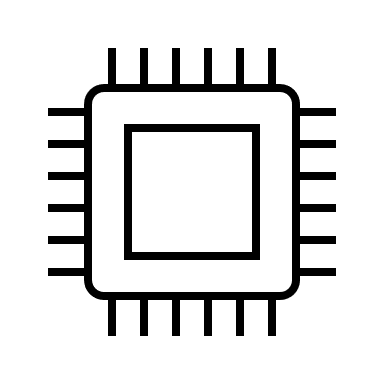 *UiB, OsloMet, NTNU, USN, BI, Kristiania, HVL, Lovisenberg (LDH), Høgskolen i Molde
**Sikt inngår avtale med Kopinor (Khrono)
Side 10
Sensur
Institutt
Fakultet
Nemnd
Studenten leverer en semesteroppgave i Inspera
Instituttet mener det fortsatt er grunnlag for mistanke. Instituttet oppsummerer saken og oversender saken til fakultetet.
Instituttet varsler studenten om mistanke om fusk og sender sakens dokumenter. 
Studenten velger å ha et møte med instituttet og levere en skriftlig uttalelse.
Sensor reagerer på språket i besvarelsen og  % tekstlig likhet i Ouriginal
Sensor mistenker fusk og informerer eksamenskonsulenten.
Instituttet går igjennom sensors redegjørelse og plagiatkontroll og mener det er grunnlag for mistanke om fusk
Side 11
[Speaker Notes: Studenten har forklart at ulike personlige forhold spilte inn og at det førte til at hun havnet i denne situasjonen 
Felles klagenemnd har som regel ikke hatt grunn til å betvile opplysningene studentene gir om sin private livssituasjon. Nemnda har likevel, ut fra den praksis som har utviklet seg med utmåling av utestengningsperiode i antall semestre, funnet lite rom for å tillegge private forhold vekt ved reaksjonsfastsettelsen. 

Det er ikke et vilkår for å reagere mot fusk at studenten var kjent med regelverket om kildebruk. Studentene har plikt til å sette seg inn i dette regelverket, slik at det normalt vil foreligge grov uaktsomhet om reglene om kildebruk ikke er overholdt fordi studenten har unnlatt å sette seg inn i regelverket. Det skal mye til for at uvitenhet om eller misforståelse av reglene skal være unnskyldelig og frita studenten fra ansvar.

Studenten viste til at det ikke er avhold bibliotekurs enda og at hun ikke var klar over at kilden skulle henvises til på den måten. 
Praksis nemda: Studentene selv er ansvarlige for å sette seg inn i hvilke regler og krav som gjelder på eksamen, herunder reglene om fusk og kildebruk. Det er ikke formildende at studenten ikke har gjort seg kjent med dette.]
Hva er fusk?
Begrepet fusk eksisterer ikke i UH-loven. Hva som er fusk er regulert i den lokale eksamensforskriften.  

Besvarelsen er for eksempel utformet slik at den er egnet til å forlede sensor til å tro at oppgaven er mer selvstendig enn den i virkeligheten er. Dette må være gjort forsettlig eller grovt uaktsomt. Standarden for hva som skal anses som grovt uaktsomt skjerpes med studienivået.

Som hovedregel skal alle saker hvor det er mistanke om fusk/forsøk på fusk fremmes for Nemnda for studentsaker. 

Rutiner for behandling av mistanke om fusk/forsøk på fusk ved Universitetet i Oslo
Side 12
Sensur
Institutt
Fakultet
Nemnd
Fakultetet informerer studenten om mottak av sak og studenten kan levere en uttalelse til instituttets oversendelse.
Studenten leverer en semesteroppgave i Inspera
Instituttet mener det fortsatt er grunnlag for mistanke. Instituttet oppsummerer saken og oversender saken til fakultetet.
Instituttet varsler studenten om mistanke om fusk og sender sakens dokumenter. 
Studenten velger å ha et møte med instituttet og levere en skriftlig uttalelse.
Fakultetet vurderer alle sakens dokumenter og avgjør utfall av saken. Skriver saksfremlegg med innstilling til nemnda for studentsaker.
Sensor reagerer på språket i besvarelsen og % tekstlig likhet i Ouriginal
Sensor mistenker fusk og informerer eksamenskonsulenten.
Instituttet går igjennom sensors redegjørelse og plagiatkontroll og mener det er grunnlag for mistanke om fusk
Side 13
[Speaker Notes: Studenten har forklart at ulike personlige forhold spilte inn og at det førte til at hun havnet i denne situasjonen 
Felles klagenemnd har som regel ikke hatt grunn til å betvile opplysningene studentene gir om sin private livssituasjon. Nemnda har likevel, ut fra den praksis som har utviklet seg med utmåling av utestengningsperiode i antall semestre, funnet lite rom for å tillegge private forhold vekt ved reaksjonsfastsettelsen. 

Det er ikke et vilkår for å reagere mot fusk at studenten var kjent med regelverket om kildebruk. Studentene har plikt til å sette seg inn i dette regelverket, slik at det normalt vil foreligge grov uaktsomhet om reglene om kildebruk ikke er overholdt fordi studenten har unnlatt å sette seg inn i regelverket. Det skal mye til for at uvitenhet om eller misforståelse av reglene skal være unnskyldelig og frita studenten fra ansvar.

Studenten viste til at det ikke er avhold bibliotekurs enda og at hun ikke var klar over at kilden skulle henvises til på den måten. 
Praksis nemda: Studentene selv er ansvarlige for å sette seg inn i hvilke regler og krav som gjelder på eksamen, herunder reglene om fusk og kildebruk. Det er ikke formildende at studenten ikke har gjort seg kjent med dette.]
Er det fusk?
Objektivt og subjektivt vilkår
Det objektive vilkåret for fusk er til stede hvis studenten for eksempel har brukt kilder som det ikke er henvist til i samsvar med reglene om kildebruk. Se eksempler i forskriftens § 7-6. 
Det subjektive vilkåret for fusk er forsett eller grov uaktsomhet. 
Forsett foreligger når studenten har vært klar over den faktiske handlingen som utgjør brudd på regelverket om kildebruk. Det er ikke et krav at studenten har hatt til hensikt å fuske, for eksempel for å oppnå en fordel ved eksamen.
Grov uaktsomhet foreligger ved "kvalifisert klanderverdig opptreden som foranlediger sterke bebreidelser for mangel på aktsomhet", jf. Høyesteretts dom i Rt. 2015 side 955, avsnitt 51.
En person har oppført seg svært uforsiktig eller hensynsløst, med en betydelig mangel på omtanke eller vurdering som bør forventes i en gitt situasjon. Det er mer alvorlig enn vanlig uaktsomhet, og innebærer vanligvis at personen burde ha vært klar over risikoen, men ignorerte den.
Det er Nemnda for studentsaker som avgjør om en sak om mistanke om fusk faktisk er fusk.
Side 14
[Speaker Notes: Grovt uaktsomt: Grovt uaktsomt betyr at en person har oppført seg svært uforsiktig eller hensynsløst, med en betydelig mangel på omtanke eller vurdering som bør forventes i en gitt situasjon. Det er mer alvorlig enn vanlig uaktsomhet, og innebærer vanligvis at personen burde ha vært klar over risikoen, men ignorerte den. I juridisk sammenheng kan det føre til strengere straff.]
Hva er faglig umodenhet?
Standarden for hva som skal anses som grovt uaktsomt skjerpes med studienivået.
Studenten viser liten forståelse av pensum/faget og stor grad av uselvstendighet. 
Dette kan for eksempel gjelde i saker hvor kilder er oppført i litteraturlisten, men der det i selve teksten er mangler med hensyn til direkte sitat og/eller mangler ved henvisningene. Under forutsetning av at omfanget er lite og det er klart sannsynliggjort at studenten har gjort så godt hun/han kan og ikke har forsøkt å skjule noe eller fremstille andres arbeid som sitt eget, kan det være grunnlag for faglig umodenhet. 
Faglig umodenhet bærer preg av slurv. 
Faglig umodenhet har ikke skjedd med forsett. Faglig umodenhet kan også medføre at det reises fuskesak, men med mildere sanksjon.
Side 15
[Speaker Notes: Grovt uaktsomt: Grovt uaktsomt betyr at en person har oppført seg svært uforsiktig eller hensynsløst, med en betydelig mangel på omtanke eller vurdering som bør forventes i en gitt situasjon. Det er mer alvorlig enn vanlig uaktsomhet, og innebærer vanligvis at personen burde ha vært klar over risikoen, men ignorerte den. I juridisk sammenheng kan det føre til strengere straff.]
Sensur
Institutt
Fakultet
Nemnd
Fakultetet informerer studenten om mottak av sak og studenten kan levere en uttalelse til instituttets oversendelse.
Studenten leverer en semesteroppgave i Inspera
Instituttet mener det fortsatt er grunnlag for mistanke. Instituttet oppsummerer saken og oversender saken til fakultetet.
Instituttet varsler studenten om mistanke om fusk og sender sakens dokumenter. 
Studenten velger å ha et møte med instituttet og levere en skriftlig uttalelse.
Fakultetet vurderer alle sakens dokumenter og avgjør utfall av saken. Skriver saksfremlegg med innstilling til nemnda for studentsaker.
Sensor reagerer på språket i besvarelsen og % tekstlig likhet i Ouriginal
Oversender sak til nemnda, informerer studenten og gir studenten en frist til å gi uttalelse på saksfremlegget.
Behandler saken. Informerer studenten og fakultet om utfall.
Sensor mistenker fusk og informerer eksamenskonsulenten.
Instituttet går igjennom sensors redegjørelse og plagiatkontroll og mener det er grunnlag for mistanke om fusk
Side 16
[Speaker Notes: Studenten har forklart at ulike personlige forhold spilte inn og at det førte til at hun havnet i denne situasjonen 
Felles klagenemnd har som regel ikke hatt grunn til å betvile opplysningene studentene gir om sin private livssituasjon. Nemnda har likevel, ut fra den praksis som har utviklet seg med utmåling av utestengningsperiode i antall semestre, funnet lite rom for å tillegge private forhold vekt ved reaksjonsfastsettelsen. 

Det er ikke et vilkår for å reagere mot fusk at studenten var kjent med regelverket om kildebruk. Studentene har plikt til å sette seg inn i dette regelverket, slik at det normalt vil foreligge grov uaktsomhet om reglene om kildebruk ikke er overholdt fordi studenten har unnlatt å sette seg inn i regelverket. Det skal mye til for at uvitenhet om eller misforståelse av reglene skal være unnskyldelig og frita studenten fra ansvar.

Studenten viste til at det ikke er avhold bibliotekurs enda og at hun ikke var klar over at kilden skulle henvises til på den måten. 
Praksis nemda: Studentene selv er ansvarlige for å sette seg inn i hvilke regler og krav som gjelder på eksamen, herunder reglene om fusk og kildebruk. Det er ikke formildende at studenten ikke har gjort seg kjent med dette.]
Gjenbruk av eget arbeid
«Dersom studenten bygger på eget arbeid som tidligere er innlevert til vurdering, […] skille mellom arbeid som har gitt uttelling i form av oppnådde studiepoeng eller rett til å gå opp til eksamen, og arbeid som ikke tidligere har gitt uttelling. Dette vil være i tråd med allmenne forskningsetiske prinsipper som skiller mellom publiserte og upubliserte arbeider.» 

(Prop. 126 L 2022-2023, p. 246)
Eksamen tester studentens læringsutbytte i et emne

Belønnes med studiepoeng som kan brukes i en grad. 

Likt vurderingsgrunnlag
Faculty of Social Sciences
Page 17
[Speaker Notes: The term self-plagiarism does not capture the unacceptable behaviour. Therefore, we talk about reuse of work. Why is this considered unacceptable? Here we must remember that students work sums up what the student has learned in a course and is rewarded with credit. In order for students to earn more credits they have to submit more work. You can’t just resubmit your own work again for more credits. 

In a sense the rules on reuse of earlier work is there to level the assessment playing field and make sure that students submit original work for each assessment, and make sure that students that have taken courses in similar topics before dint take shortcuts (and are evaluated higher than students that haven’t). 

In the same way you are expected not to rehash your earlier work and publish it in different publications without adding anything to the existing body of knowledge and create a misleading impression on how productive you are. 
 
Students must cite and quote earlier work in order to be transparent.]
Hvilke krav stilles til studentene?
Denne artikkelen gir en god oppsummering av de ulike forskningsetiske problemstillingene. 
Forskningsetiske retningslinjer for samfunnsfag og humaniora
29.02.2024
[Speaker Notes: Videre lesning, denne artikkelen gir en god oppsummering av de ulike forskningsetiske problemstillingene: https://www.khrono.no/selvplagiat-er-ikke-plagiat/791913 

https://www.forskningsetikk.no/retningslinjer/hum-sam/forskningsetiske-retningslinjer-for-samfunnsvitenskap-og-humaniora/]
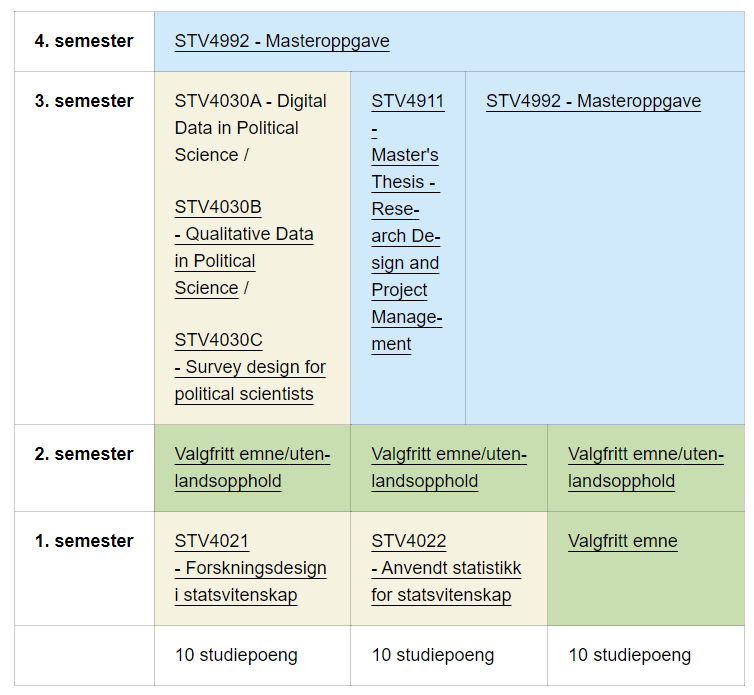 «Også gjenbruk av eget arbeid, det vil si å sitere eller på annen måte gjenbruke eget tidligere vurderte arbeid uten tilstrekkelig kildehenvisning, kan anses som fusk. Det forutsetter at det gjenbrukte arbeidet ikke stammer fra et forarbeid i samme prosjekt som naturlig kan gjenbrukes i sluttproduktet […] Det må gjøres en konkret vurdering av om gjenbruk av eget arbeid objektivt sett er fusk.»
(Prop. 126 L 2022-2023, p. 351)
Side 19
[Speaker Notes: How to avoid reuse of own work? 

Don’t reuse but build on your knowledge and look for new updated content]
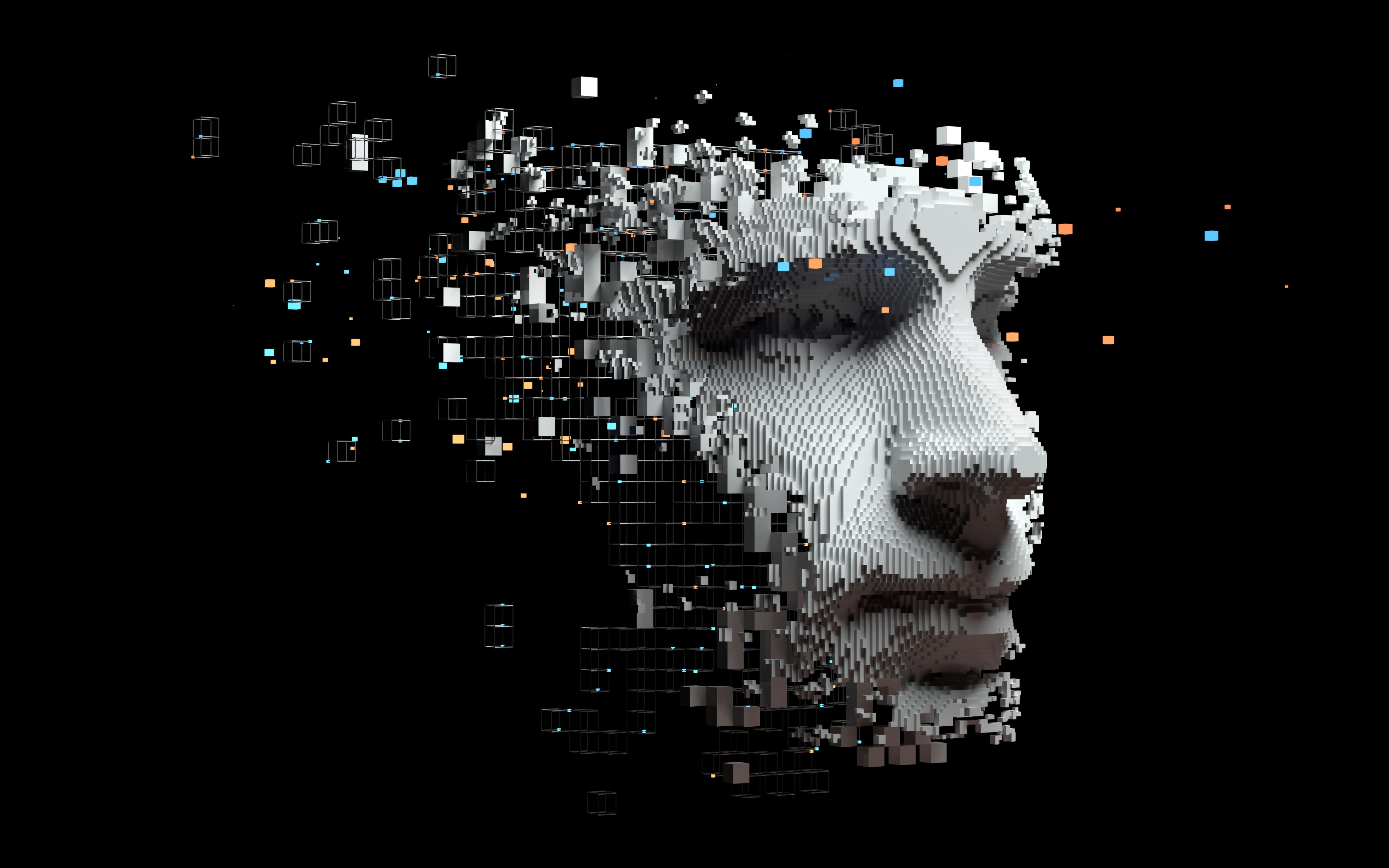 Kunstig intelligens
Kunstig intelligens i undervisning og eksamen - hva bør du tenke på?
Fakultetets sensorveiledning om KI
Noen indikatorer på tekst generert av KI
Unaturlig språk. Unaturlig setningsoppbygging og uvanlige ordvalg kan være tegn på KI-generert tekst. Chatboter har ikke den samme språklige intuisjonen som mennesker og mangler ofte variasjon og kreativitet i språkbruken.
Repetitivt språk. KI-modeller generer ofte tekst som gjentar seg selv og mangler variasjon.
Nyanser og detaljer. KI-verktøy kan produsere tekst som generaliserer informasjon og ikke tar hensyn til nyanser i språket. De kan også være dårlige på å gi detaljerte svar på et spørsmål. Chatboter har heller ikke personlige meninger om noe.
Grammatiske feil. Se etter uvanlige ordvalg eller varierende språklig kvalitet. 
Manglende kontekstualisering. KI-generert tekst kan mangle sammenheng eller kontekst. Teksten kan derfor virke vag og uklar. 
Les også Complete Guide To Detect AI Chatbot Plagiarism - Geekflare
29.02.2024
21